Shopping for food
Review
1.Transcription
2.Pronouns :   some ,any, no
3.Prepositions
4.Irregular verbs
5.Dialogues
6.Listening comprehension
[əʊ]
no, go, slow ,most, snow, show
now, cow, round,loud, how, ground
[аʊ]
my, fly ,cry, five, nice, like,dry
[аi]
[ɪə]
near, hear,  ear, clear, dear,
[i]
is, big, live, hill,him,give,honey,
[æ]
cat,granny,can,apple,fat,battle,
[ɒ]
dog, hot ,donkey,coffee,forest,fox
[eɪ]
name,face,grey,brave,April,break
to write-wrote    to see-sawto go-wentto begin-began to give-gave to buy-boughtto send-sentto eat-ateto run-ranto feed-fed
писать
видеть
ходить
начинать
давать
покупать
посылать
кушать
бегать
кормить
Fill in some, any, no
some
1.  There is ________ juice in the glass.
Would you like ________ orange juice? – No, thank you. I don’t want ______ .
Are there ______ people on the farm? – Yes, there are ______ .
They have  _____________ bread at home. 
Can I have ______ tea?
some
any
any
some
some/no
some
Fill in prepositions.
On (2), under, of, in, for
of
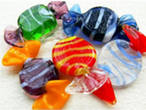 There were some sweets and a box ____ chocolates ____ the table.
Is there any coffee ____ the cup? – Yes, there is some.
What can I do ____ you?
He had a new suit and new shoes ____ yesterday.
There were mittens and boots ______ the armchair.
on
in
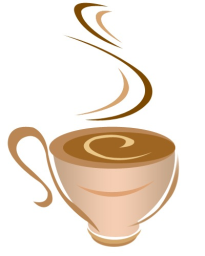 for
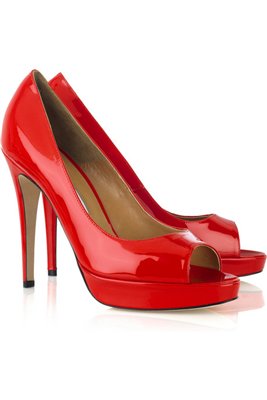 on
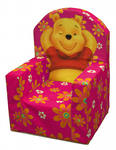 under
With my foot I tap, tap, tap,
With my hands I clap, clap, clap,
Right foot first, left foot then,
Round and round and back again.
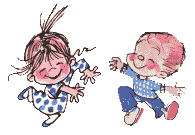 http://www.animationlibrary.com
http://mypersonal-site.ucoz.ru/load/pesni/with_my_foot_i_tap_tap_tap/3-1-0-25
Listening to the dialogue about the baby elephant’s birthday
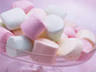 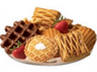 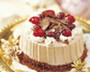 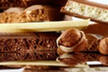 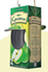 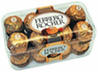 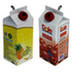 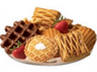 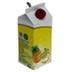 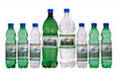 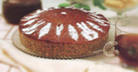 Say if it is true or false
1.Mary’s father came into the room.
2.Her mother cooked some tasty pancakes with jam for breakfast
3.Mary went to the shop.
4.Mary went to school.
5. She went to school by car..
6.She went to school by bus.
7. Children gave her a nice  dog.
8. Children gave her a book and a box of chocolates.
1.false

2.true

3.false
4.true
5.false
6.true
7.false
8. true